Implementation of the 2019 California Arts Standards and Distance Learning July 2, 2020
Courtney Sawada, 
Director 
Southern Counties California Arts Project
Armalyn De La O 
Region 10 Lead
CCSESA Arts Initiative
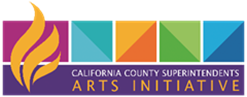 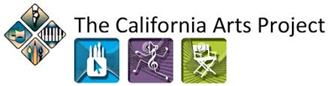 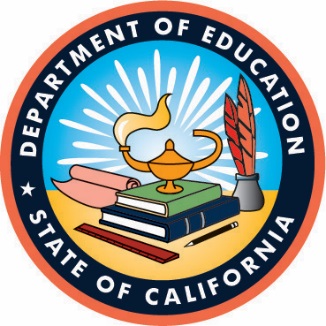 California Department of Education
Tony Thurmond, State Superintendent of Public Instruction
VAPA Revision Project Milestones
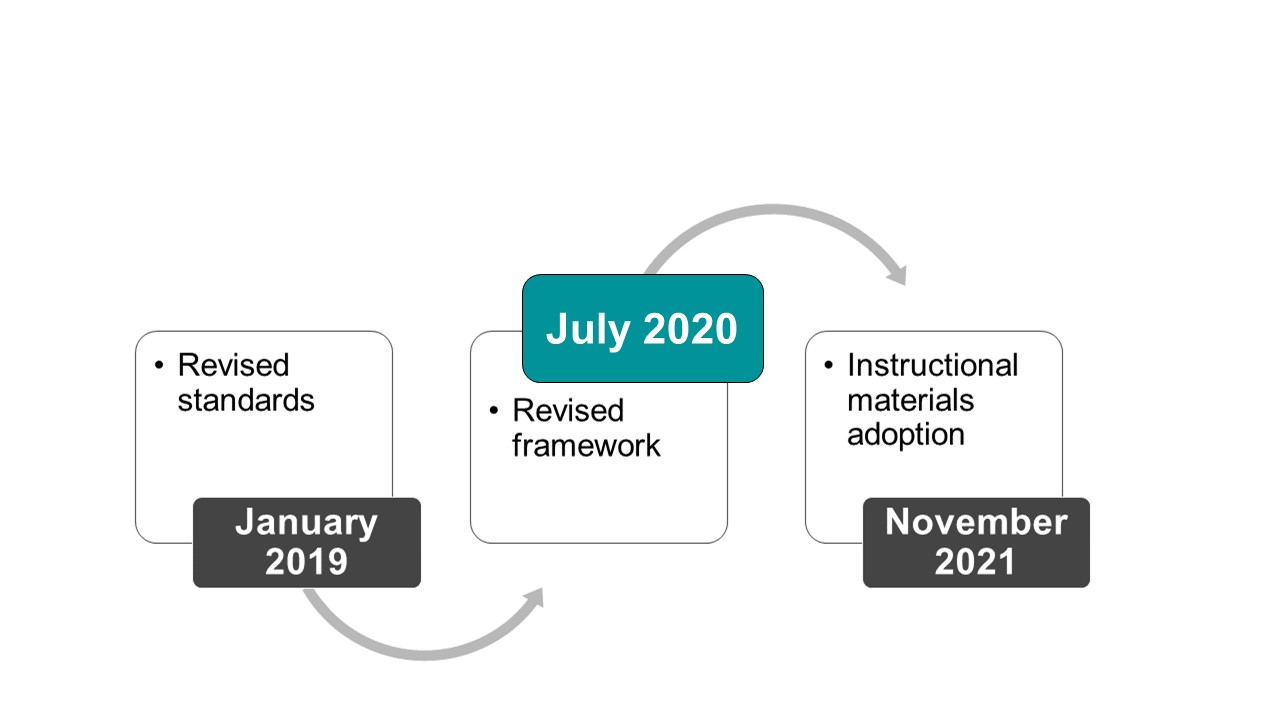 CCSESA & TCAP: Supporting Arts Educators in California
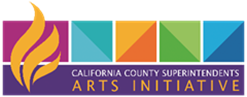 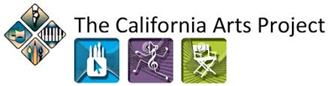 A California Subject Matter Project 
Five regional sites, with Regional Site Directors and Teachers Leaders, and a statewide leadership and development center serving all areas of the state
Utilizes a collaborative regional and statewide approach to provide support to and leadership development in arts education for educators, schools, and districts 
Brings K–12 and university educators together in communities of practice to promote high-quality teaching, leadership, and educational equity in the arts.
California County Superintendents Educational Services Association Statewide Arts Initiative
Represents 58 County Offices of Education
Provides arts education service and support to schools and districts
Utilizes regional model to design and implement programs and educational practices
Regional Arts Leads – represent all 11 service regions of the state
CCSESA & TCAP Regions
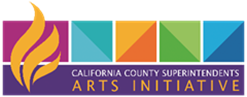 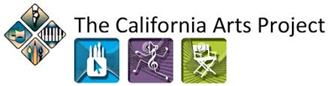 Region 1: Humboldt
Region 2: Butte
Region 3: Sacramento
Region 4: Alameda
Region 5: Santa Clara
Region 6: Stanislaus
Region 7: Fresno & Tulare
Region 8: Ventura
Region 9: San Diego
Region 10: San Bernardino
Region 11: Los Angeles
The California Arts Project Statewide Leadership and Learning Center, CSU San Bernardino
Northern California Arts Project, CSU Chico
Bay Area California Arts Project, San Jose State University
Los Angeles Basin California Arts Project, Cal State Los Angeles
RIMS California Arts Project, CSU San Bernardino
Southern Counties California Arts Project, San Diego State University
Contexts for arts learning in school
Arts education instruction in K–12 (per Education Code sections 51210 and 51220) develops “aesthetic appreciation and the skills of creative expression.”
Career technical education standards for arts media and entertainment integrate career, technical, and academic education so students can emerge from school ready to pursue their career and college goals.
Preschool instruction focuses on artistic play, process, and arts learning in the context of child development. 
Integrated arts instruction provides opportunities to connect arts and other content area learning.
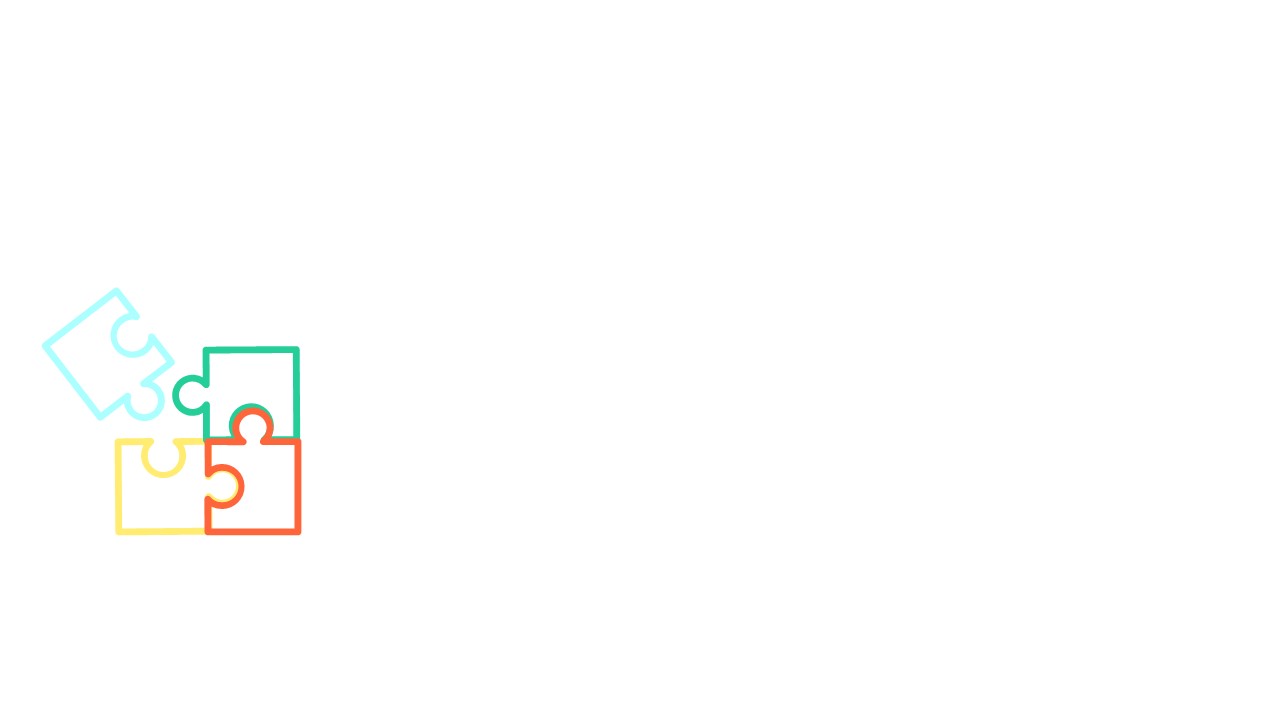 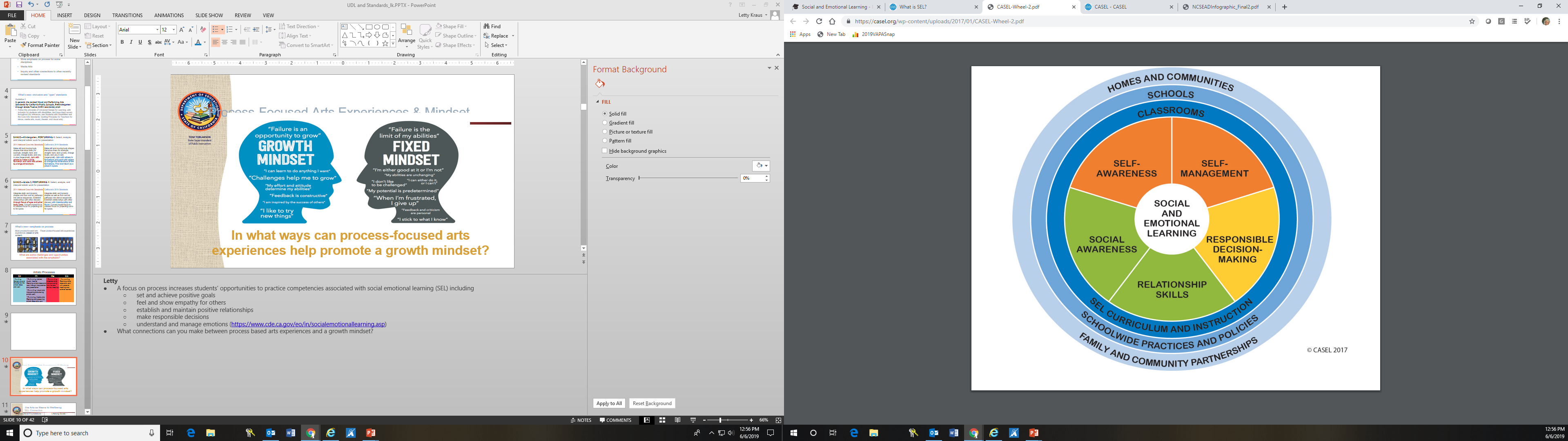 The Arts as Means to Wellbeing
Learning in the arts as creators, performers, and audience members (responders) develops mental, physical, and emotional wellbeing.
Long Description
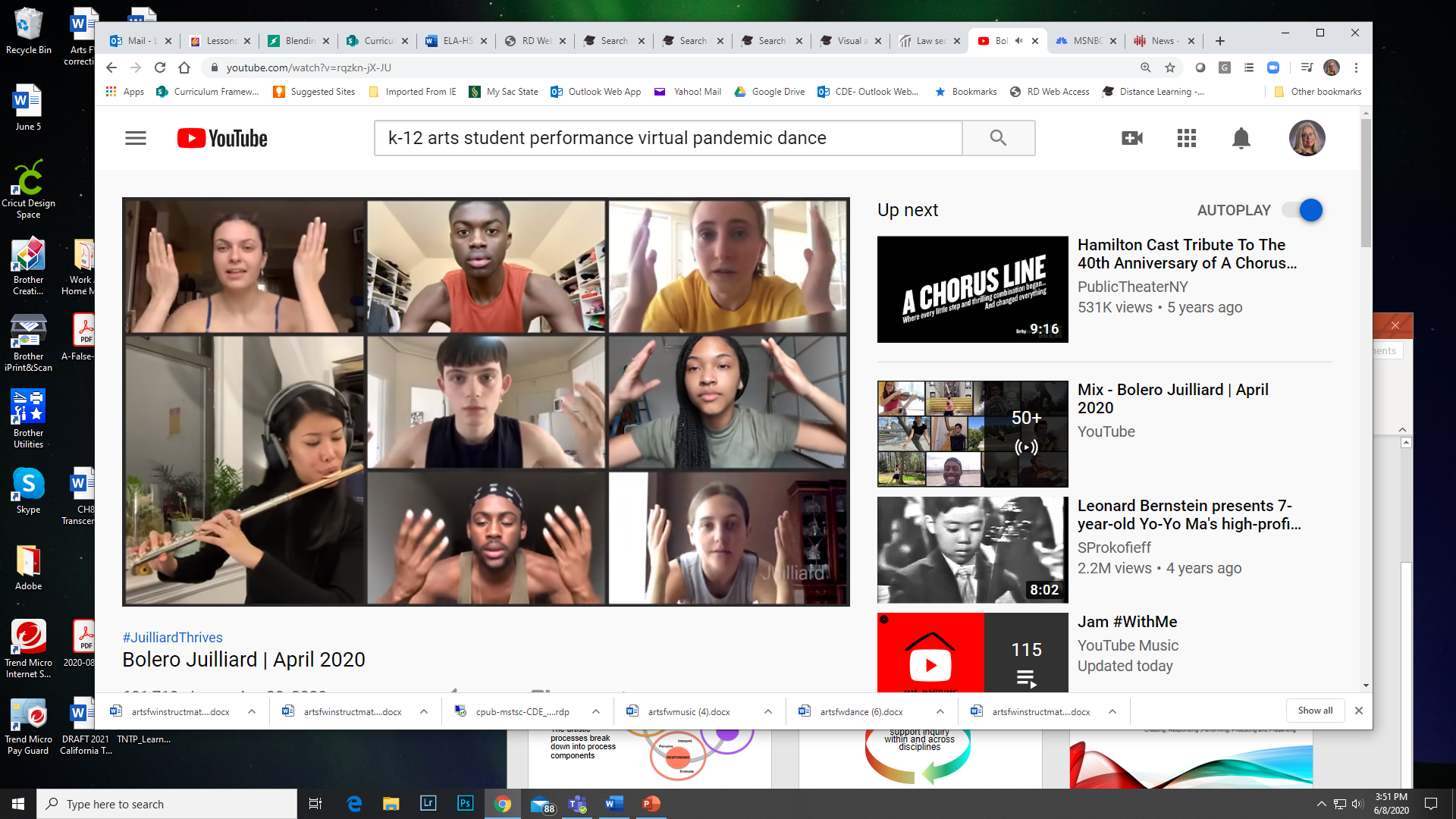 Inspirational yes!
Overview of 2019 Arts Standards
Focus on Process
The ultimate goal of the PK–12 California Arts Standards is to develop artistic literacy.   
Artistic Literacy involves recognizing and utilizing:
Arts as Communication
Arts as Creative Personal Realization 
Arts as Culture, History, & Connectors
Arts as a Means to Wellbeing
Arts as Community Engagement
Arts as Profession
The Goal: Artistic Literacy
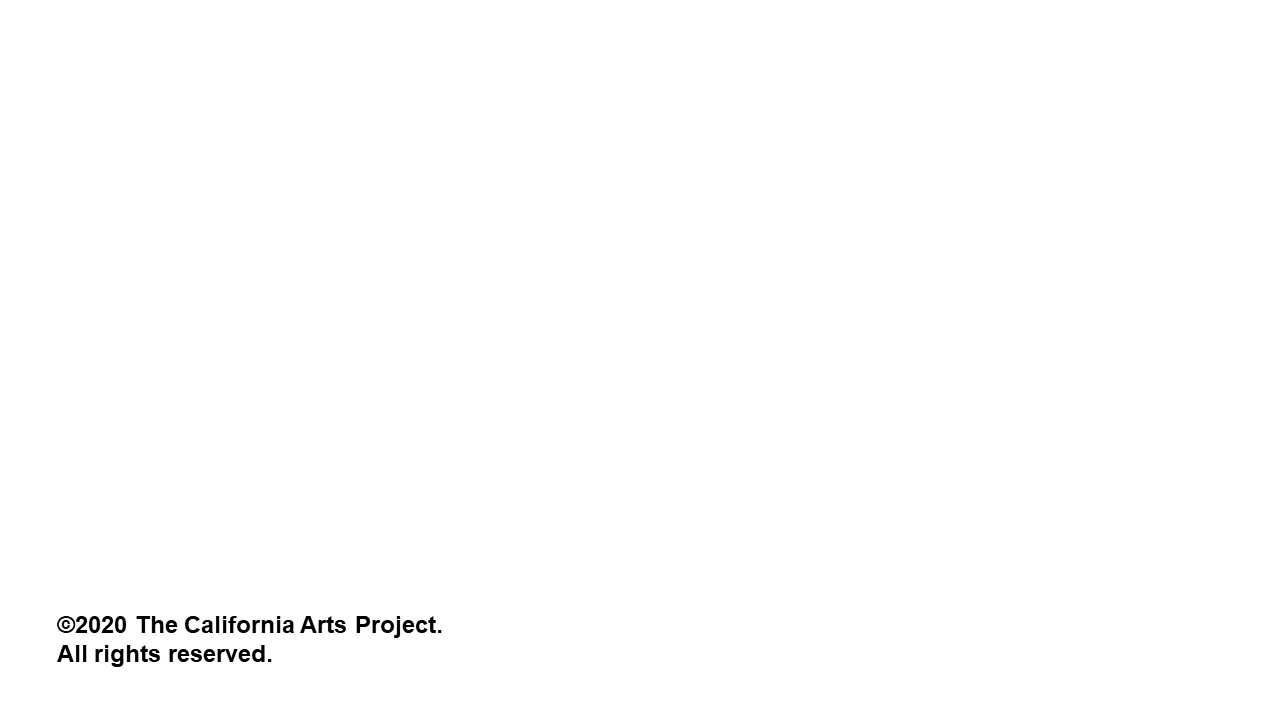 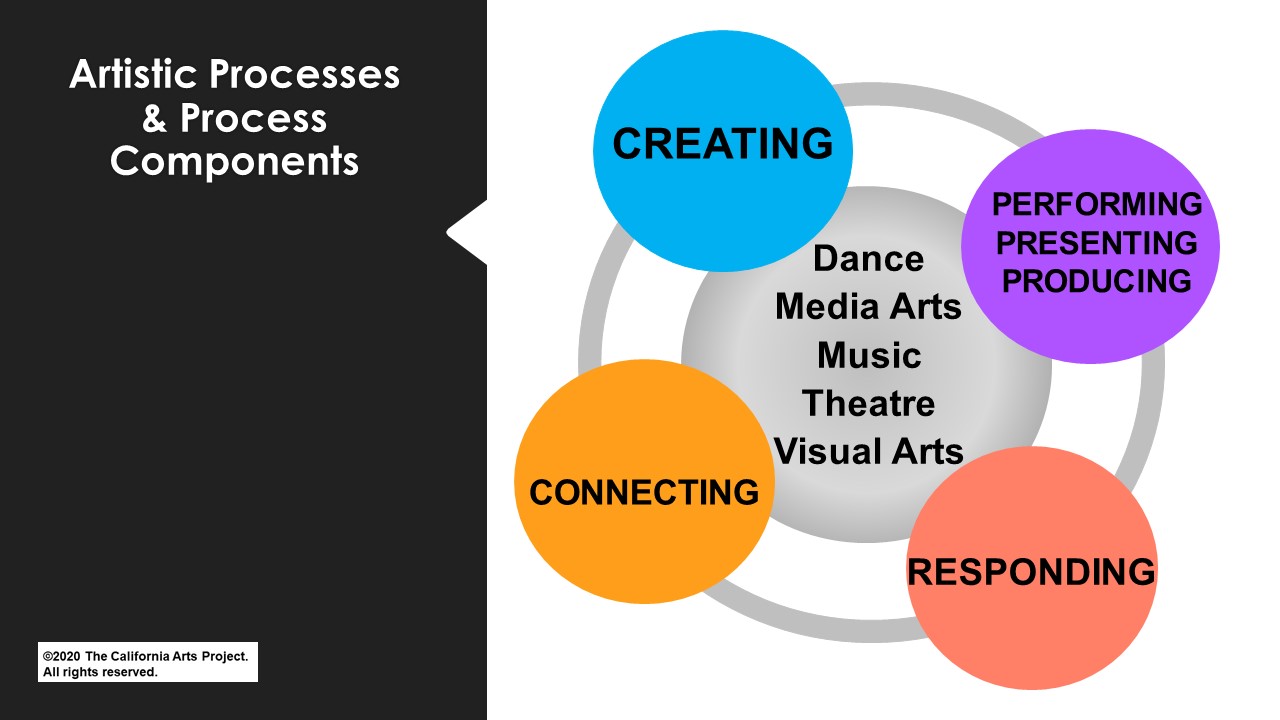 Artistic Processes & Process Components
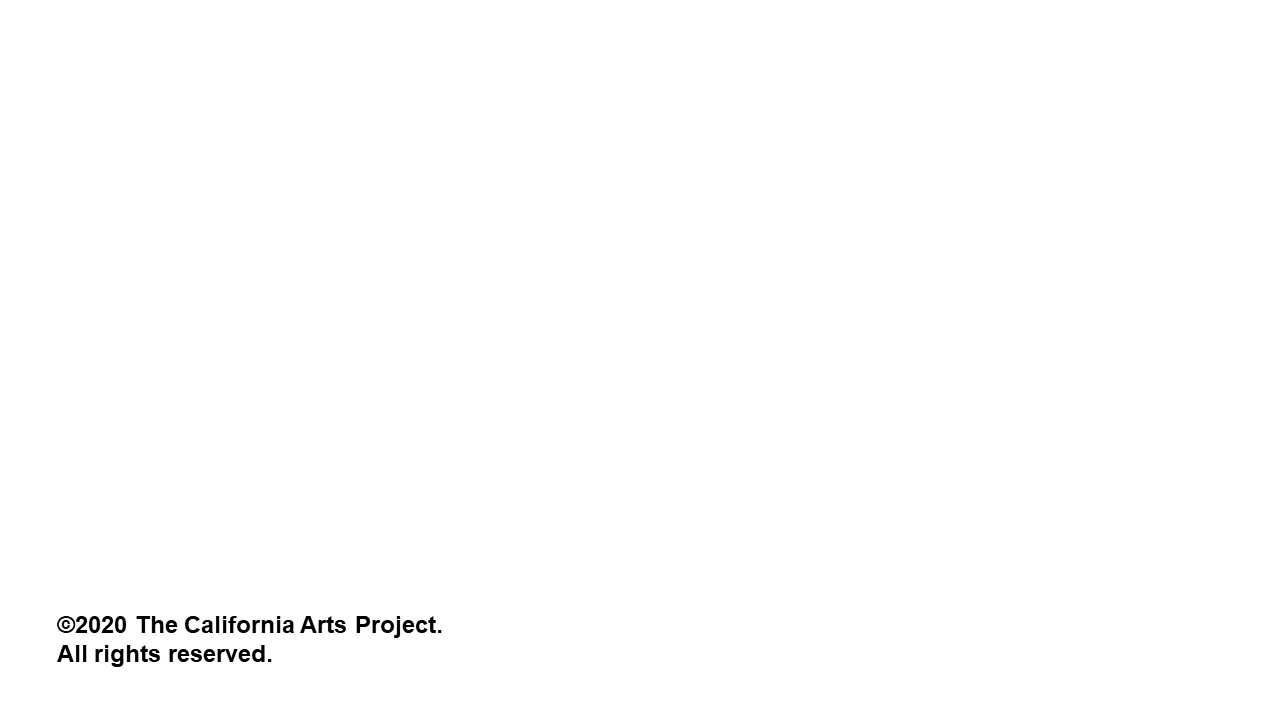 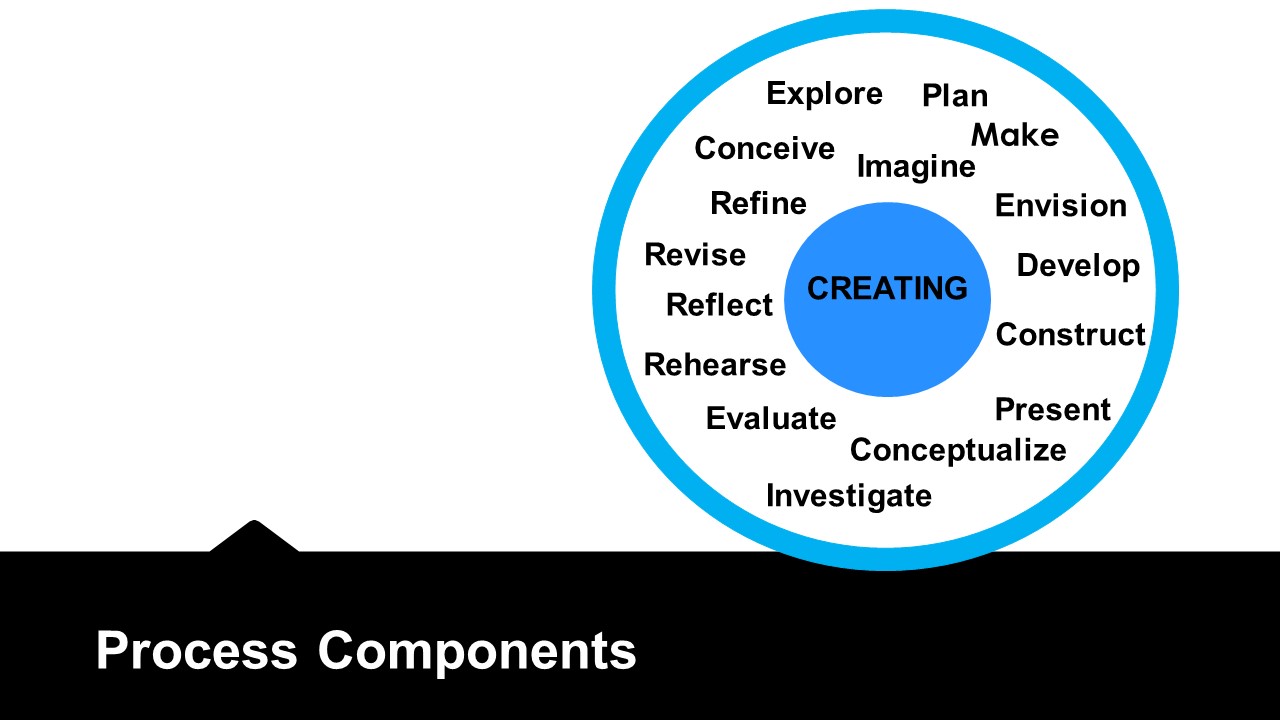 Process Components: Creating
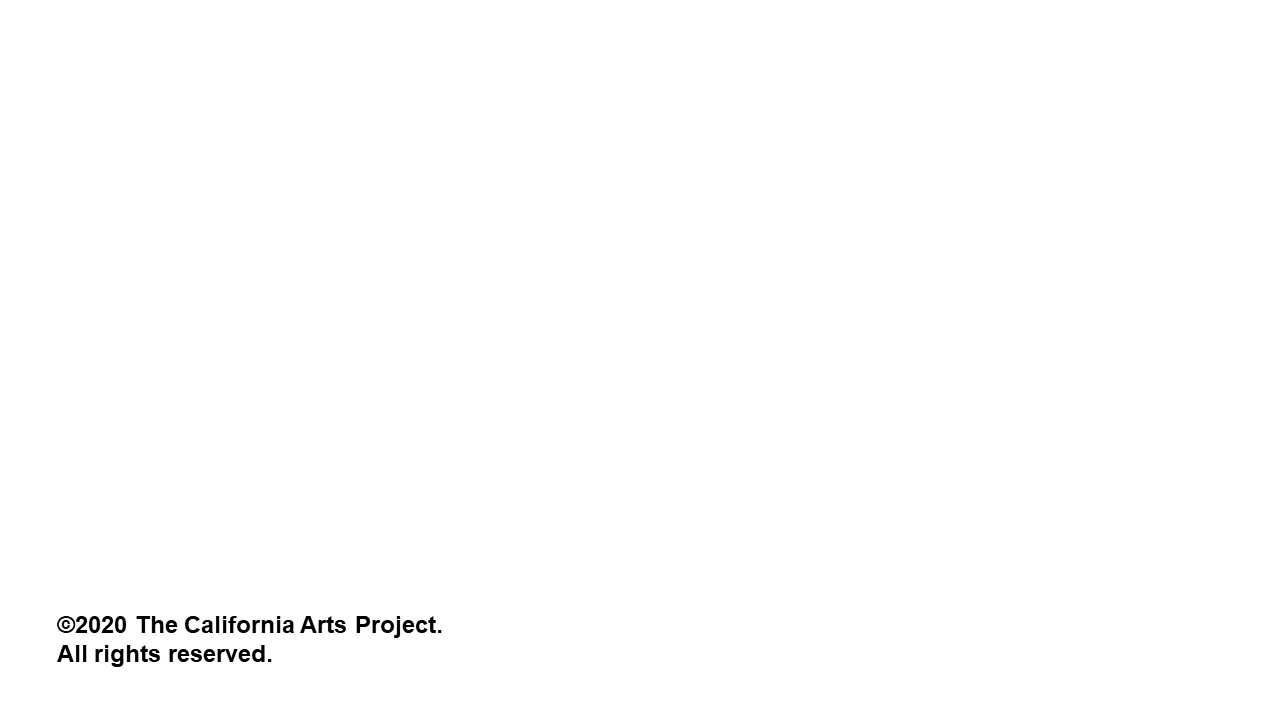 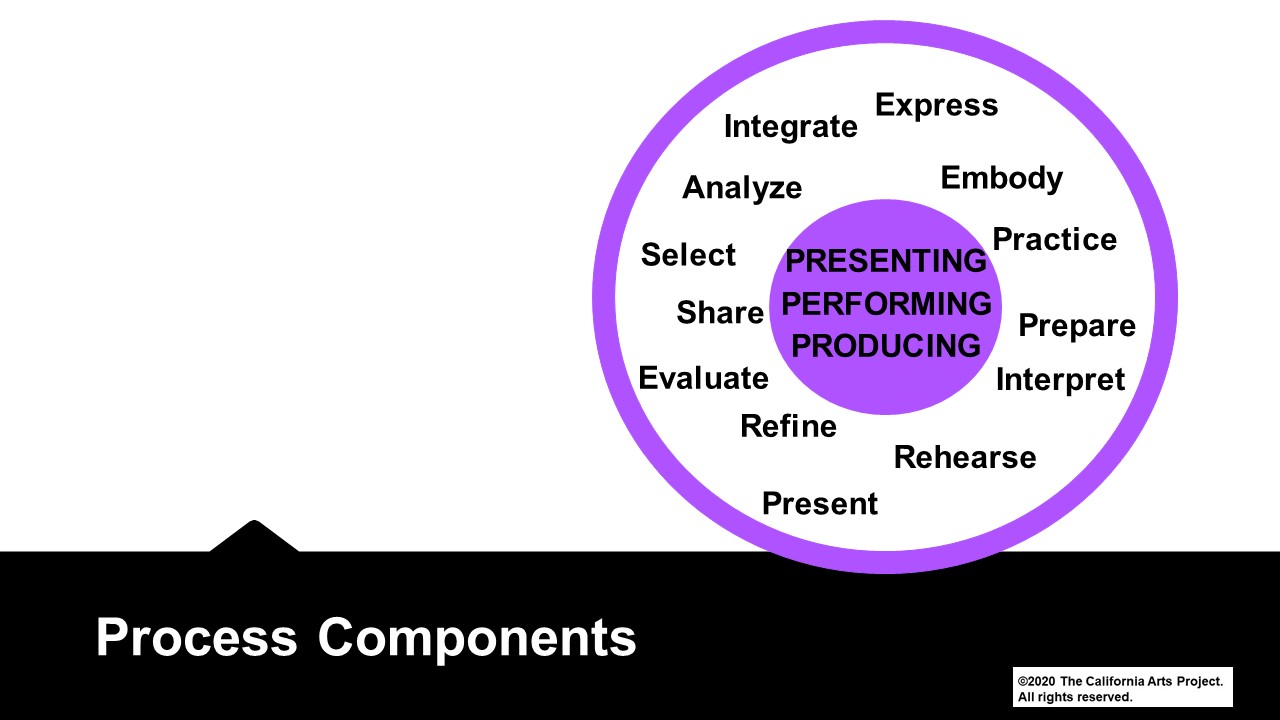 Process Components: Presenting/Performing/Producing
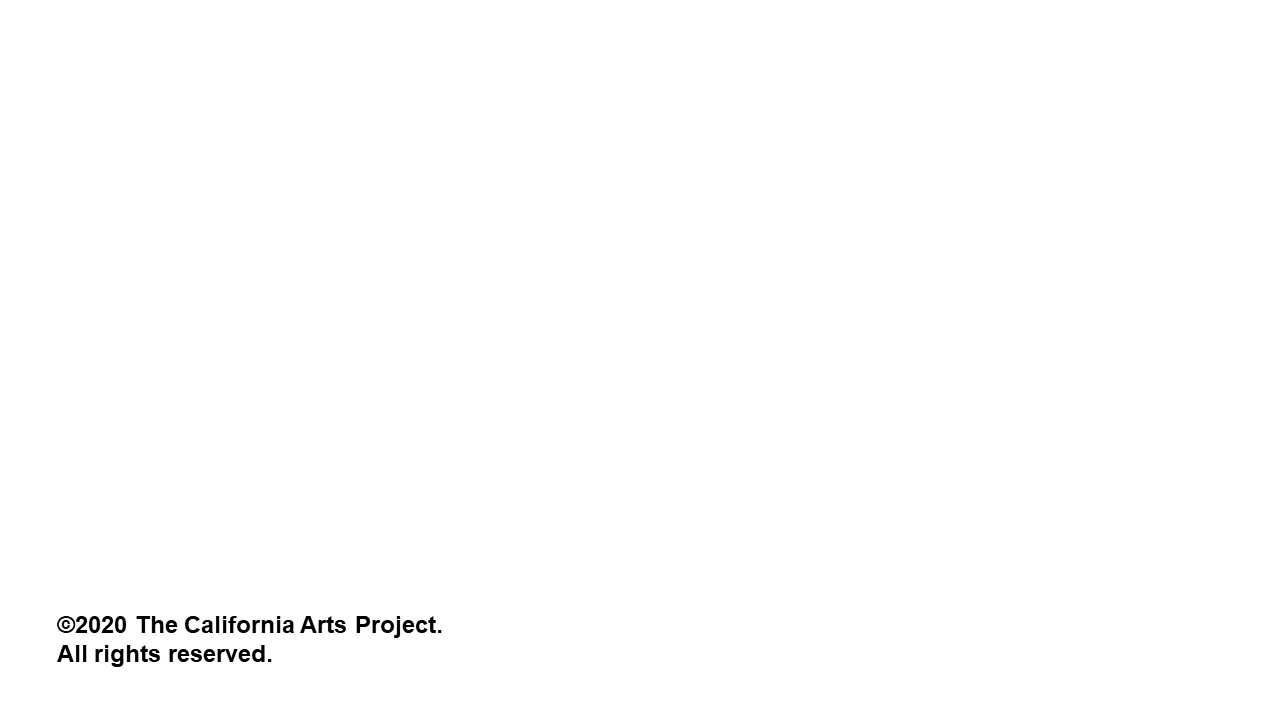 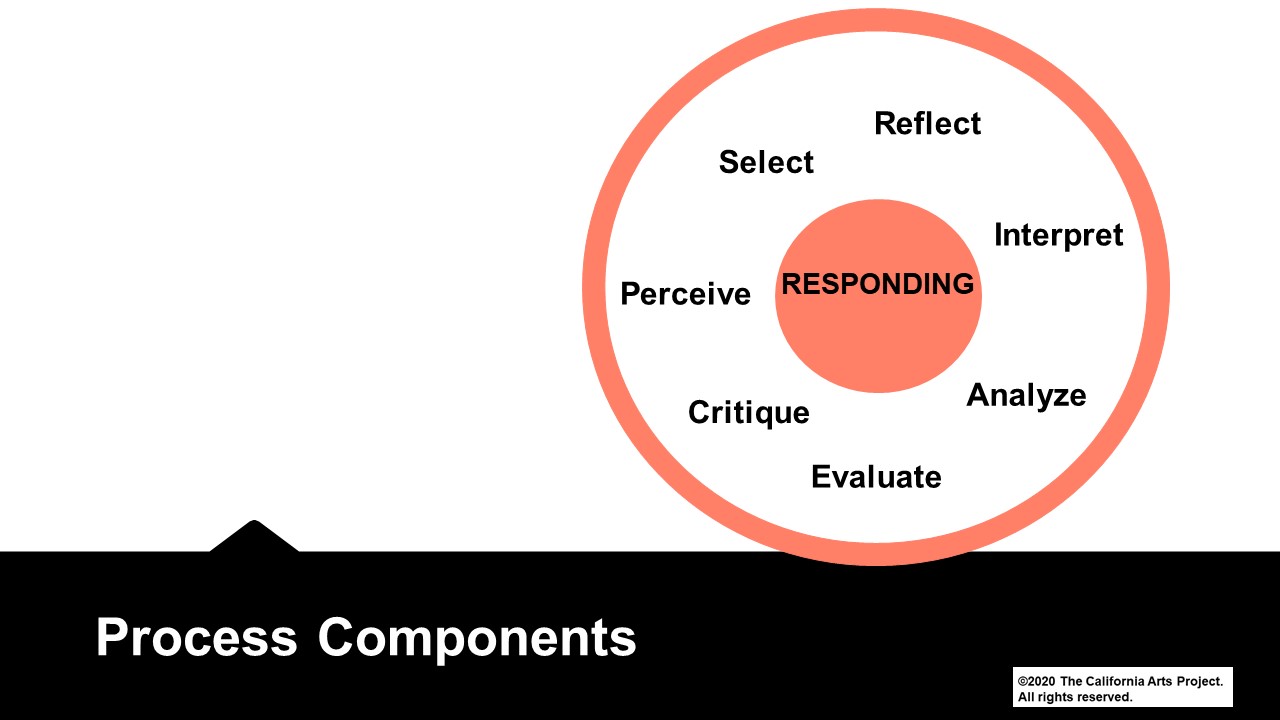 Process Components: Responding
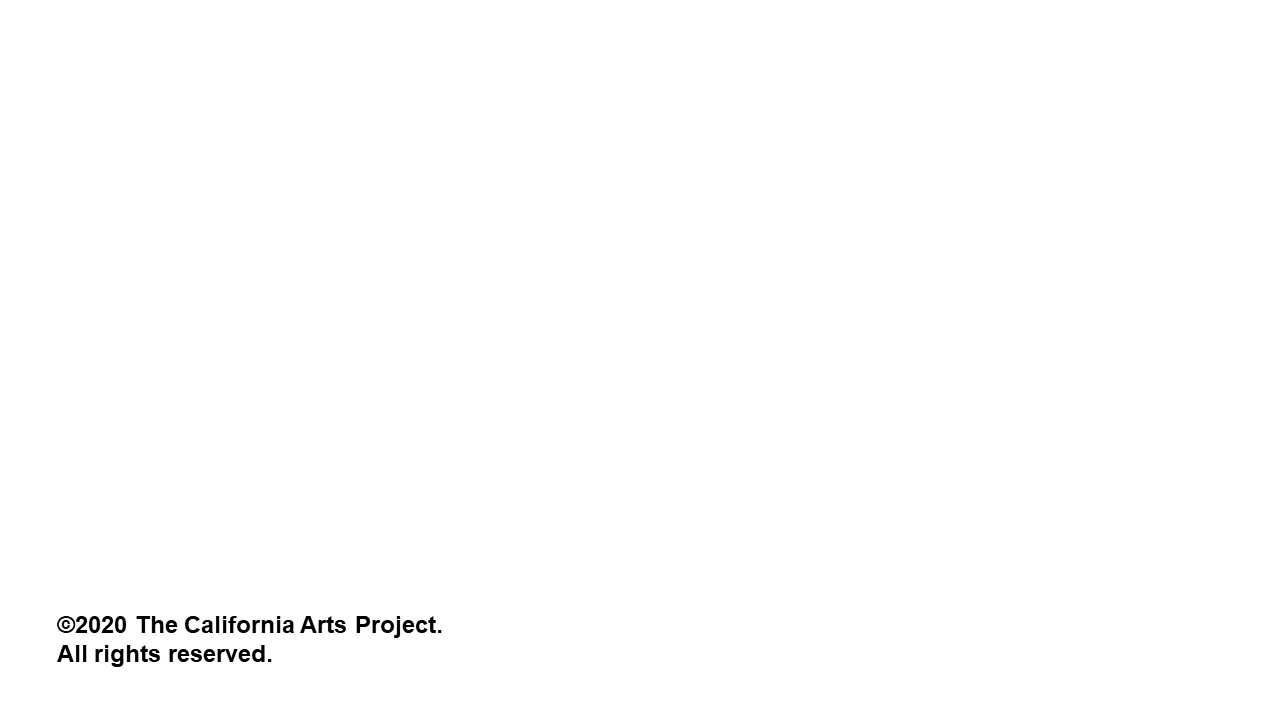 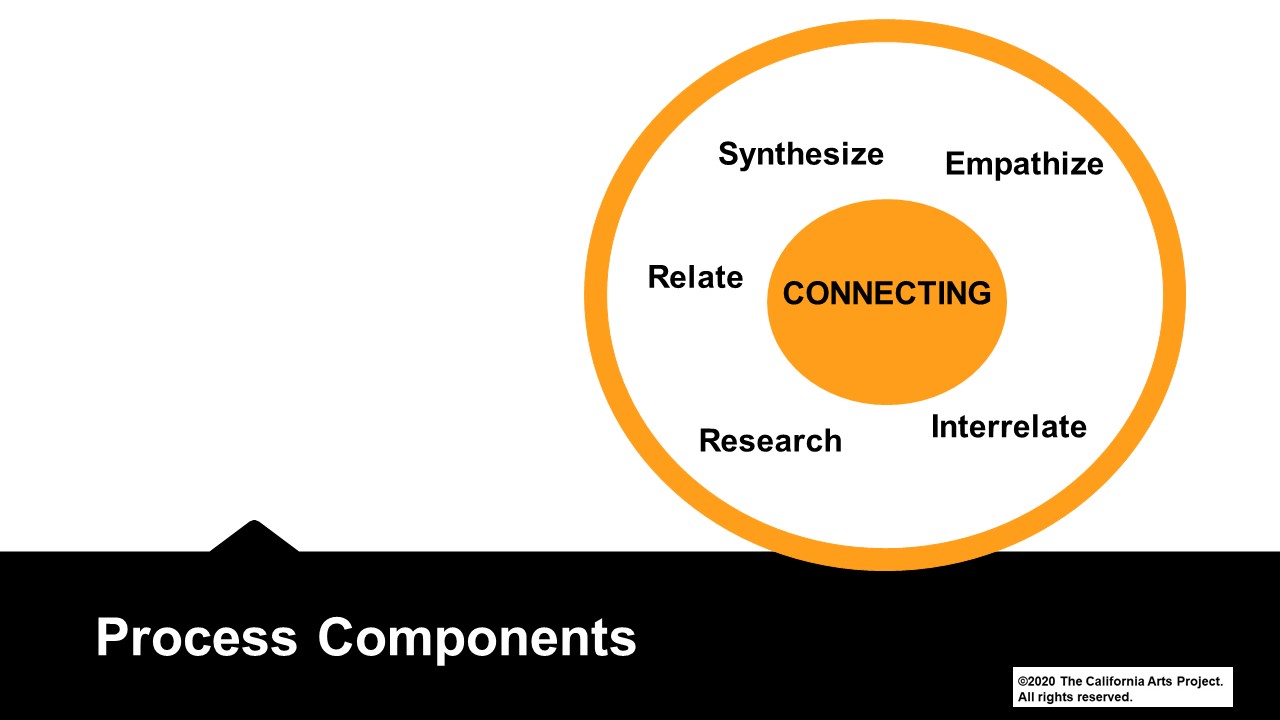 Process Components: Connecting
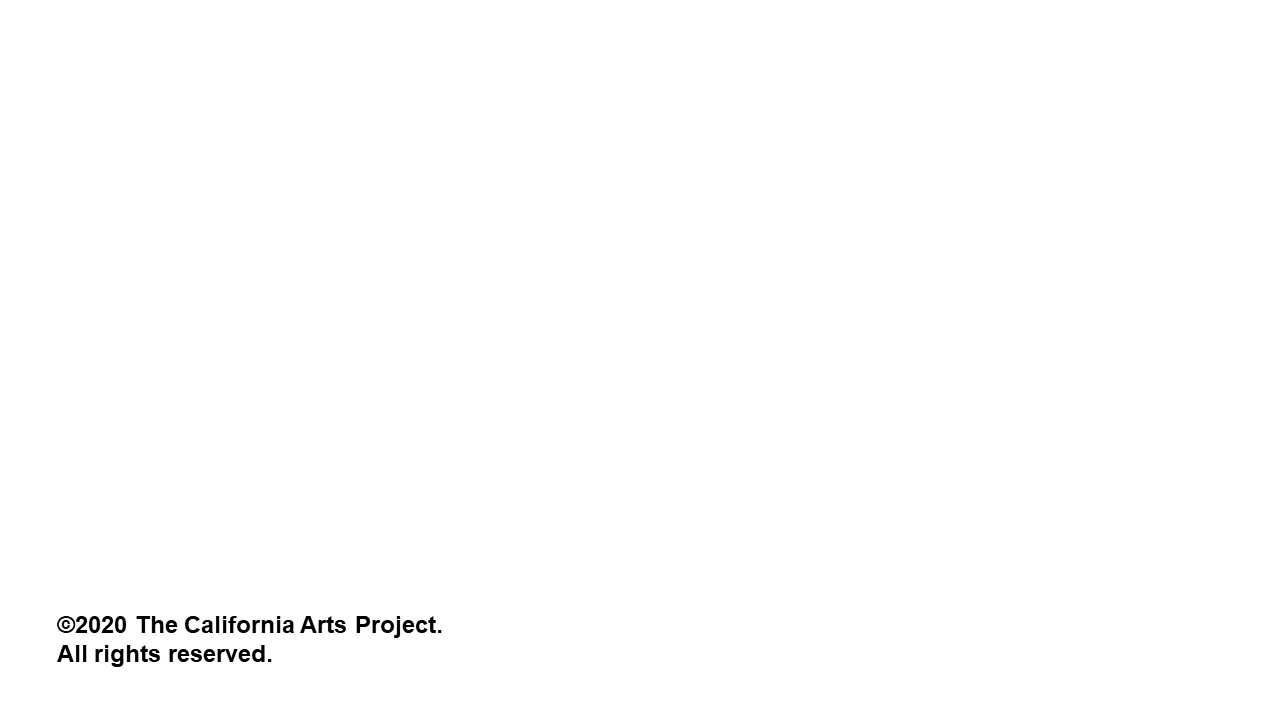 SharedArtistic Processes
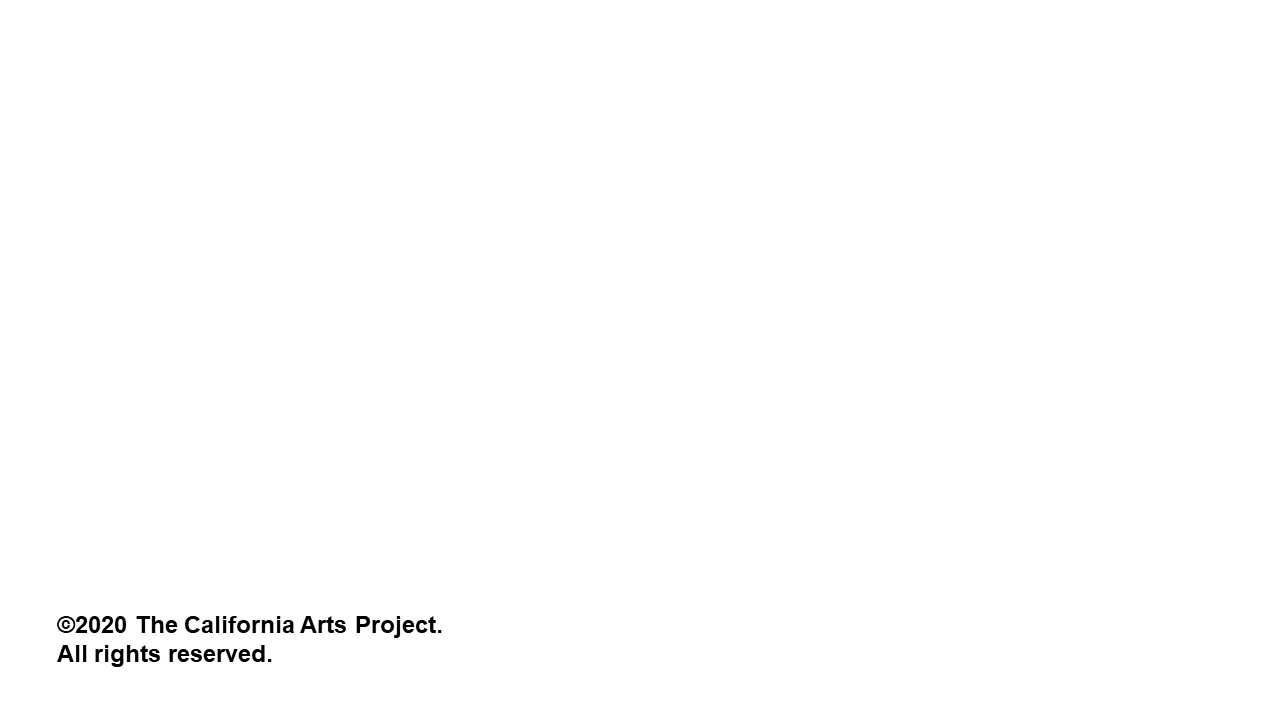 Shared Artistic Processes
SharedAnchor Standards
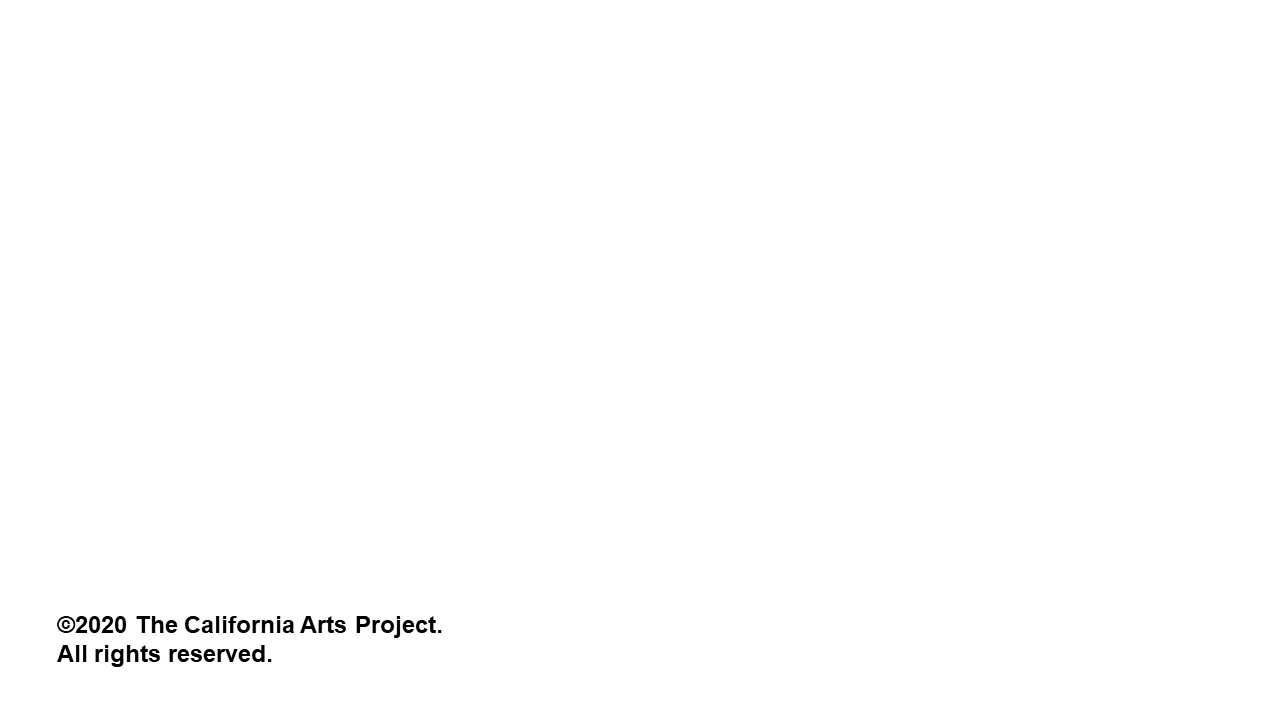 Discipline-specific Performance Standards
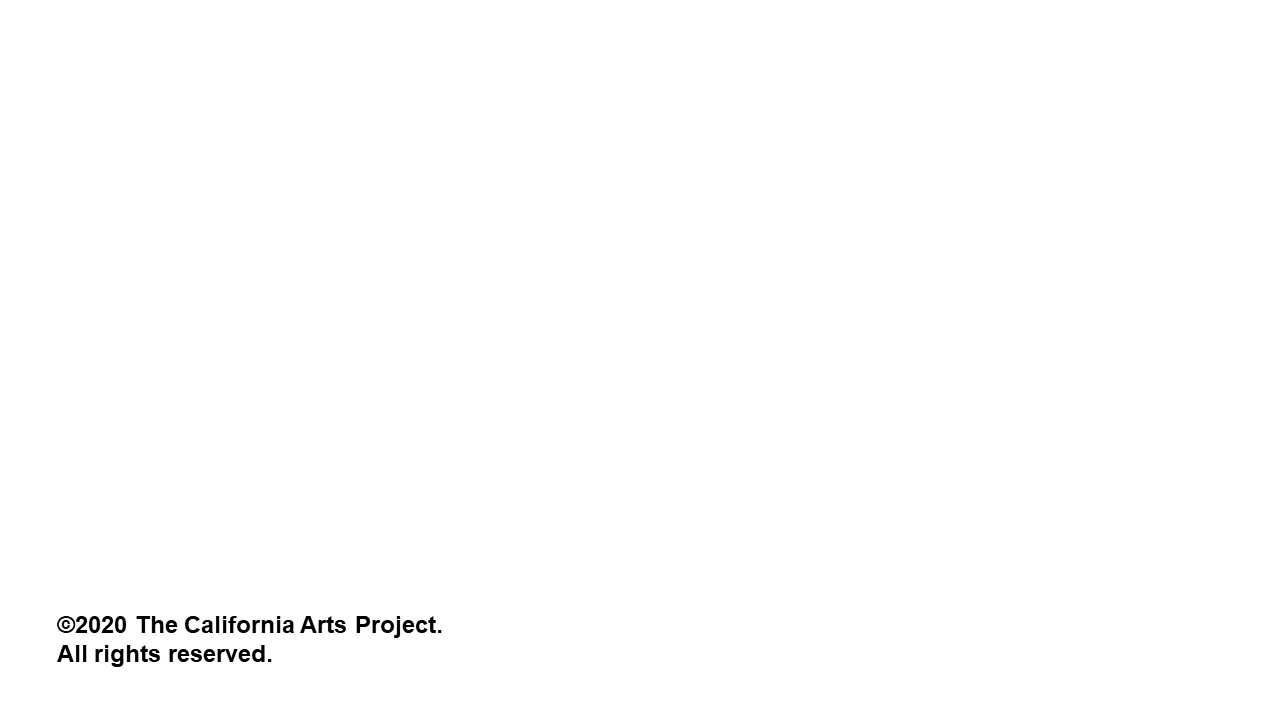 Enduring Understandings (EUs) 
and 
Essential Questions (EQs)
support inquiry within 
and across disciplines
What’s New: Inquiry Supports
What’s new?
2001 Content Standards
2019 Performance Standards
Identify the specific content to teach at each grade level.
Identify what students should be able to do or demonstrate at each grade level.
It is the teacher’s discipline expertise that determines the most appropriate content to teach in order for students to achieve the standard
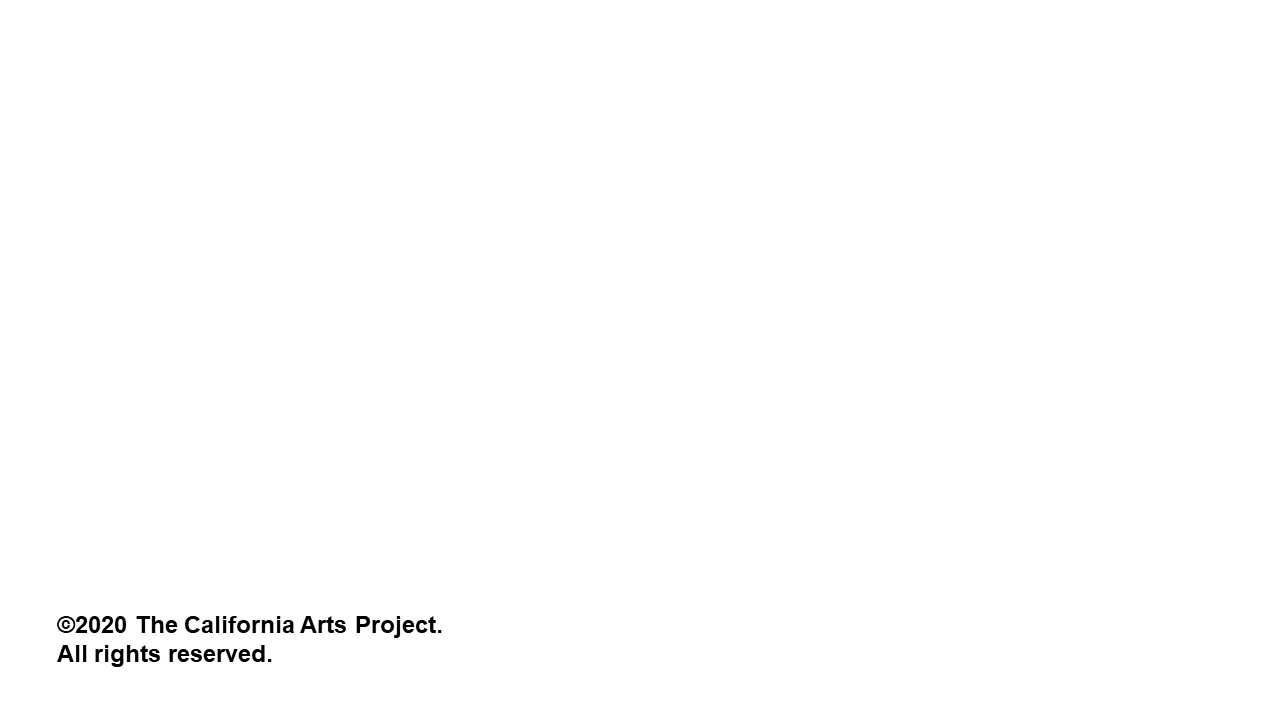 Performance Standards
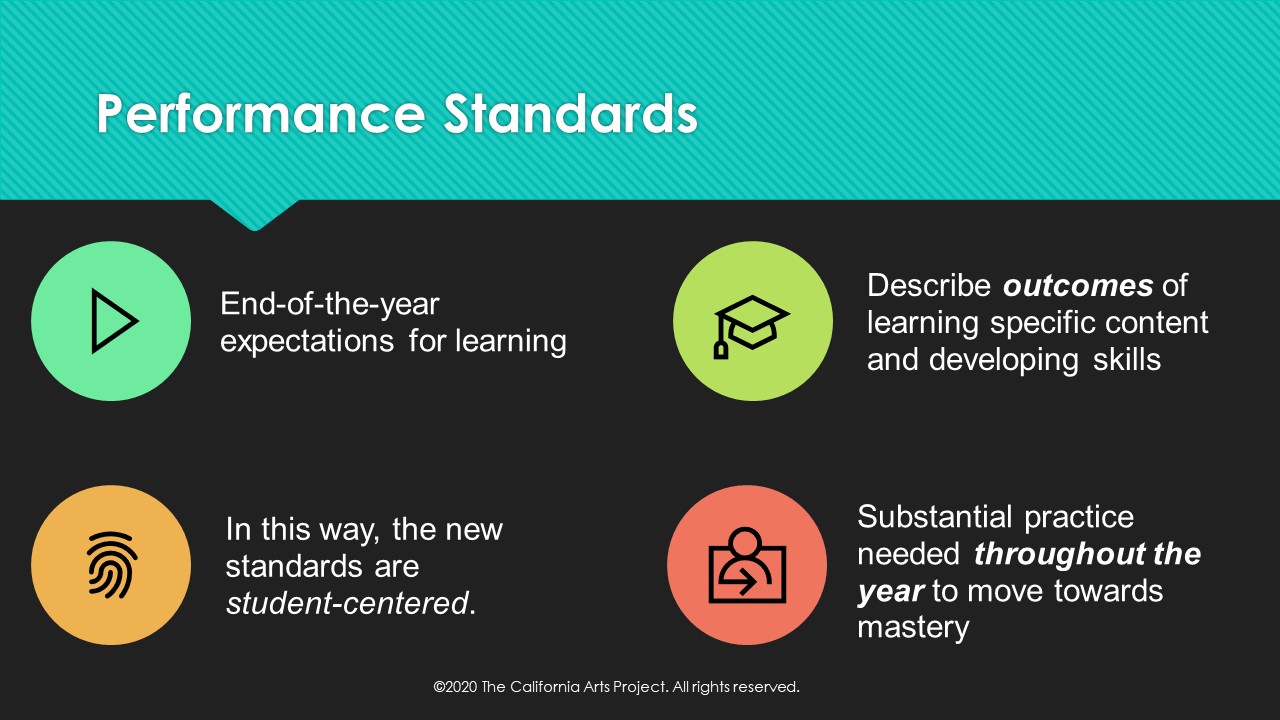 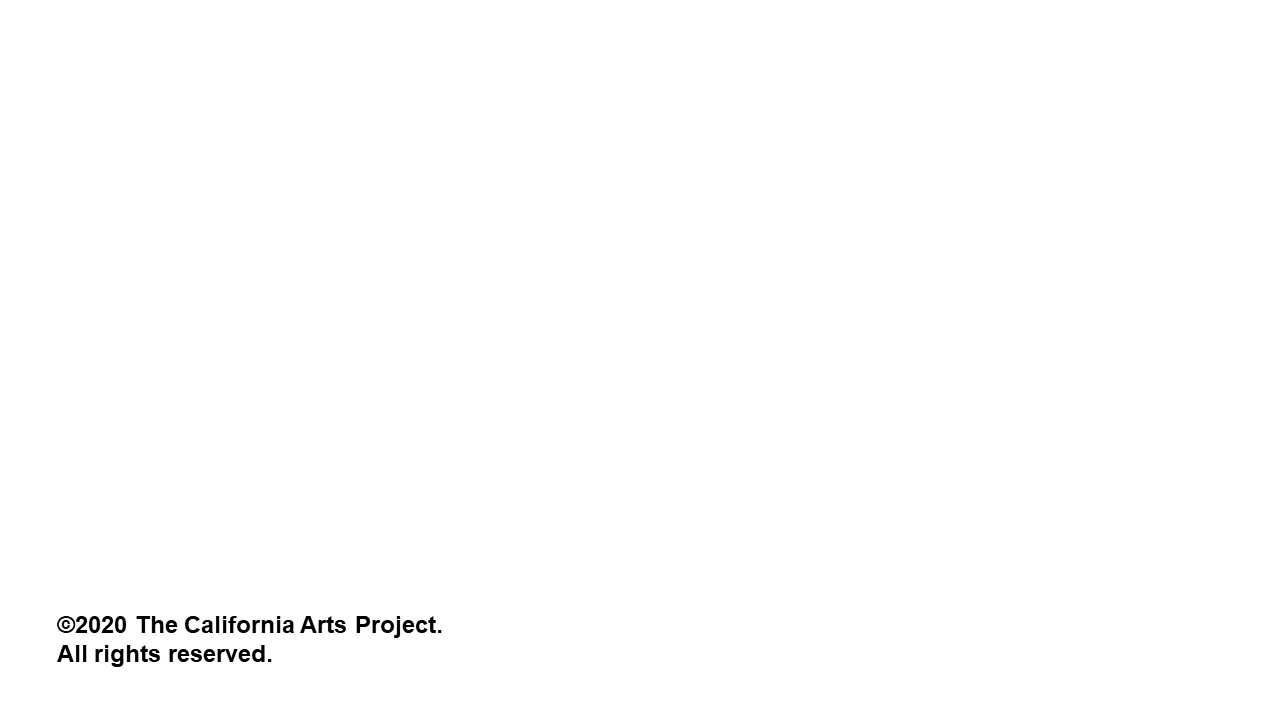 Distance Learning for Arts Education
Lessons from the Field: There are perks…who knew?
Distance Learning Perks … for Teachers
Opportunity to heighten conversation in districts to address inequities
Lack of technology in many arts classrooms
Access to the “traditional” materials
Rethinking Curriculum
Authentic learning opportunities in “real-life” contexts
Professional networking and Social Media platforms
Distance Learning Perks … for Students
More flexibility to accommodate students’ time
Student centered – student choice – student agency to direct learning
Having a tool/device that they didn’t have access to before
Connection/access to the teacher – more individual interaction 
Heightened attention to social and emotional needs from teachers
Voices from the Field
Nicole Robinson, Dance Educator
Zack Pitt-Smith, Music Educator 
Kimberly Ramos, Visual Art Educator
Nicole Robinson, Dance Educator (1)
available to view at https://www.youtube.com/watch?v=T2U-lgJdABw&feature=youtu.bethis clip begins at 24:17
Video Clip
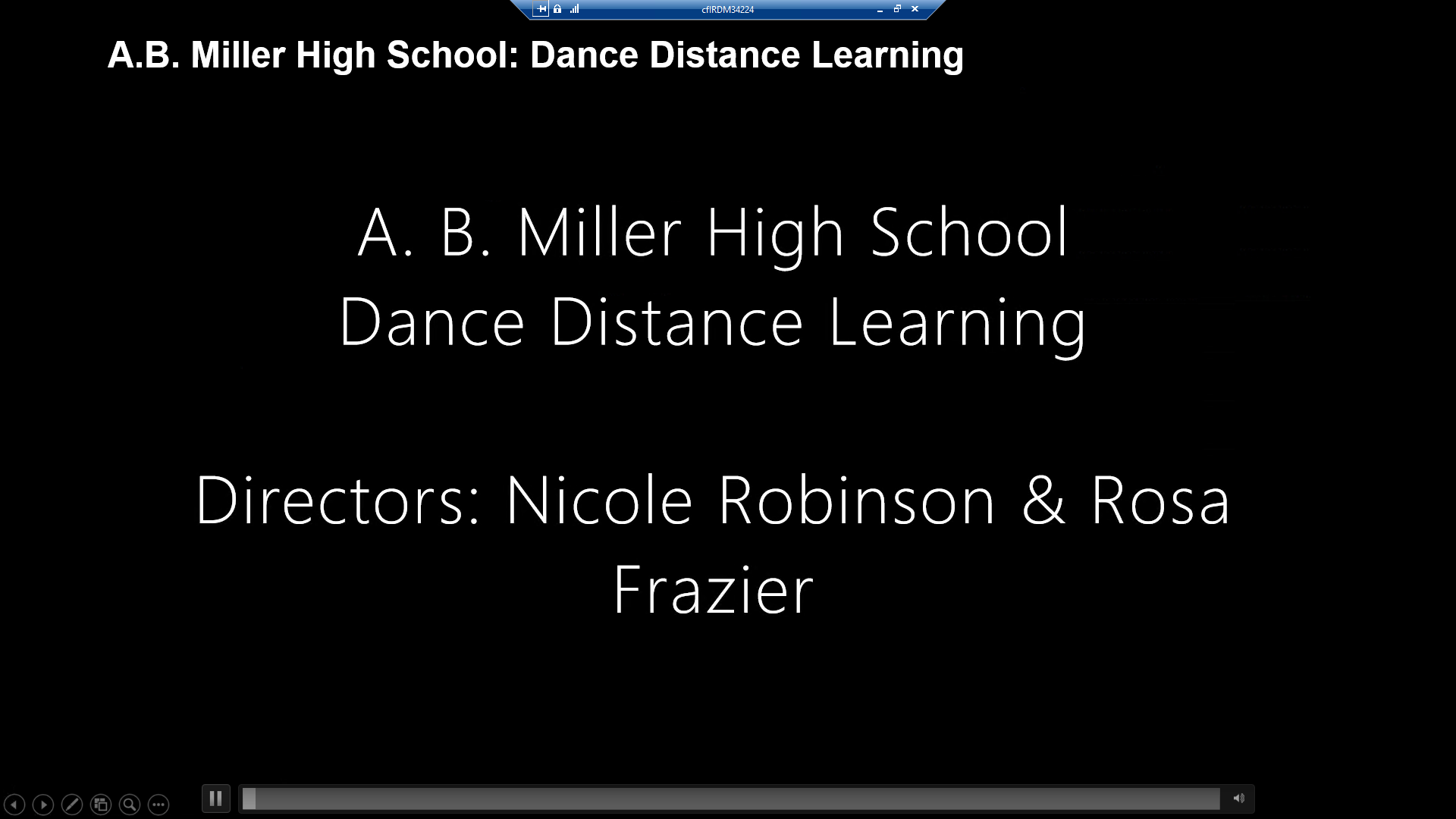 Nicole Robinson, Dance Educator (2)
Nicole Robinson, Dance Educator (3)
Zachary Pitt-Smith, Music Educator
Video Clip of Zachary Pitt-Smith
available to view at https://www.youtube.com/watch?v=T2U-lgJdABw&feature=youtu.bethis clip begins at 34:49
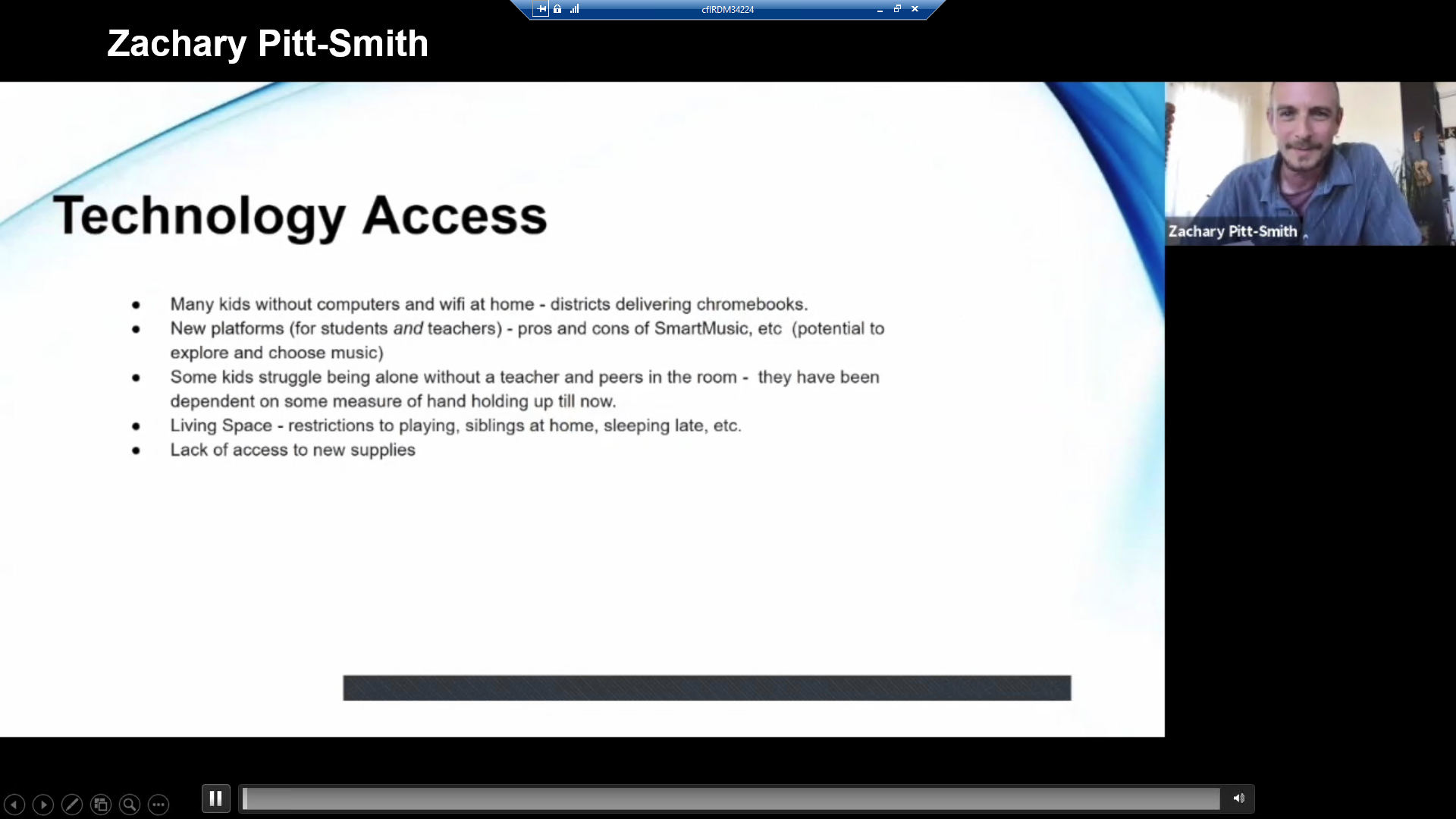 Kimberly Ramos, Visual Arts Educator (1)
What did I discover?
Challenges
Lesson design and planning
Artistic Processes: Creating, Presenting, Responding, Connecting
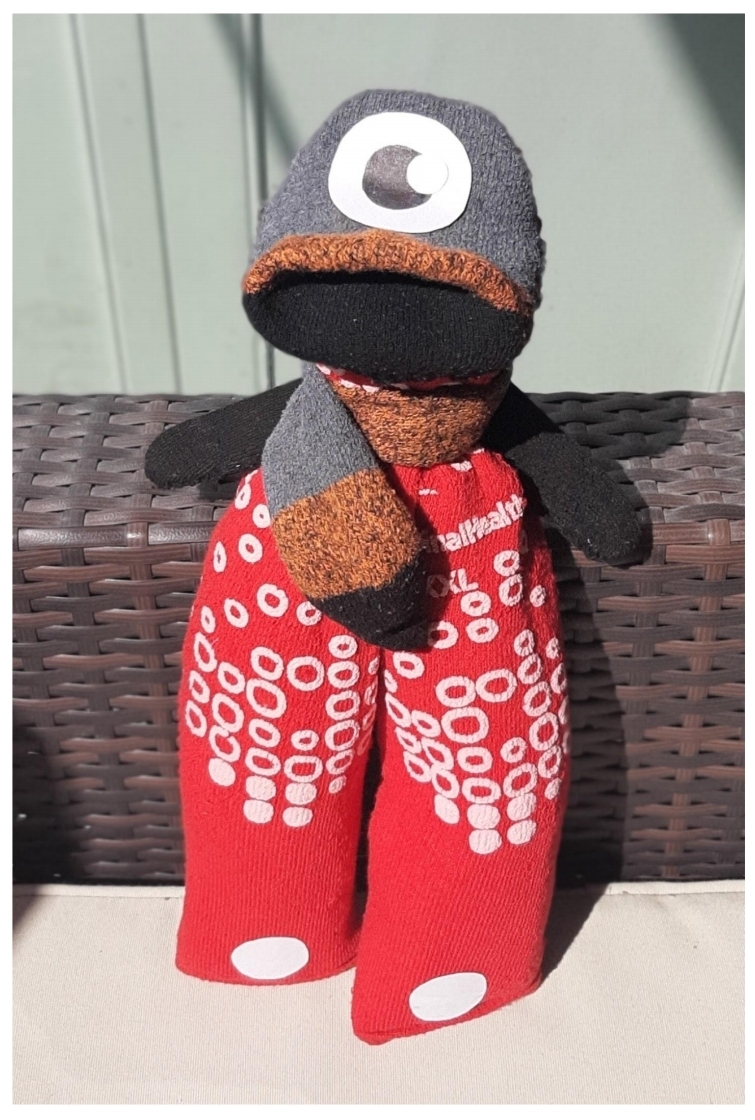 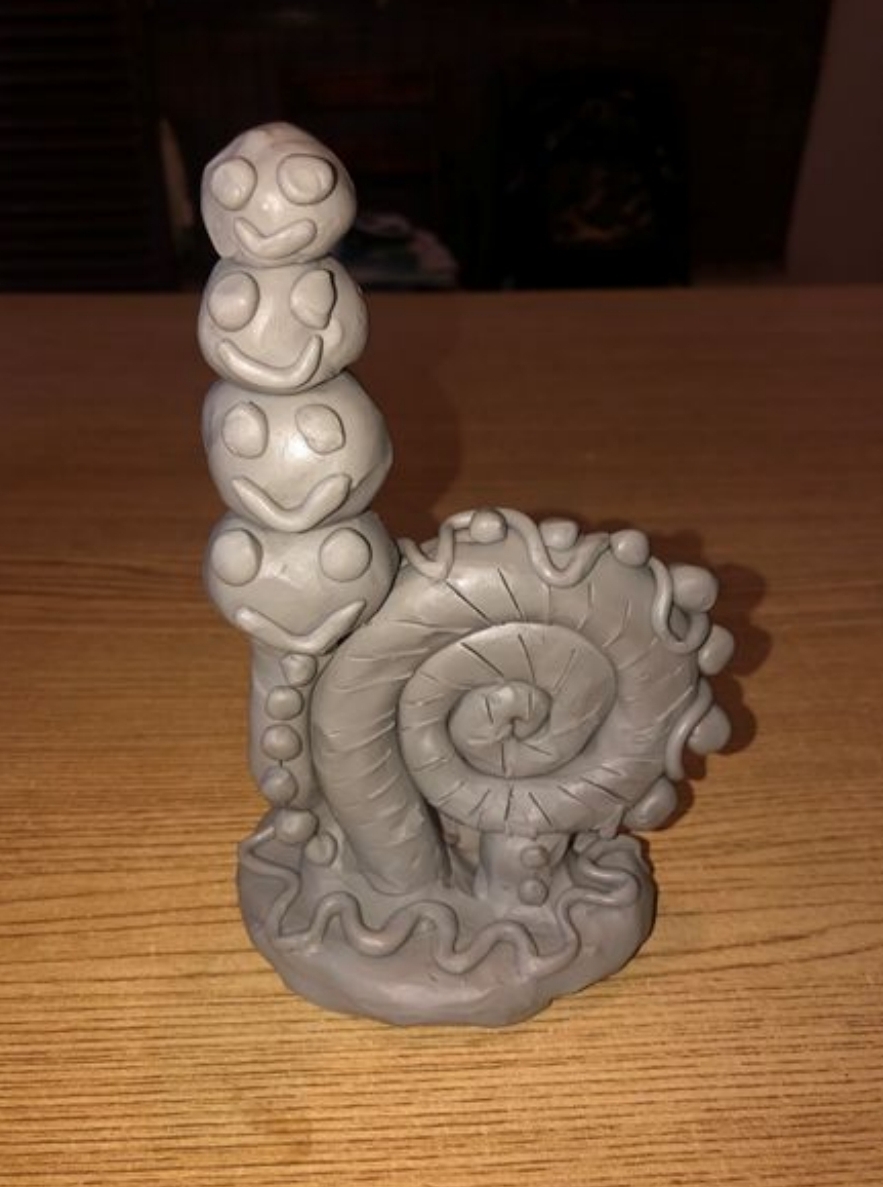 Imaginary Friend
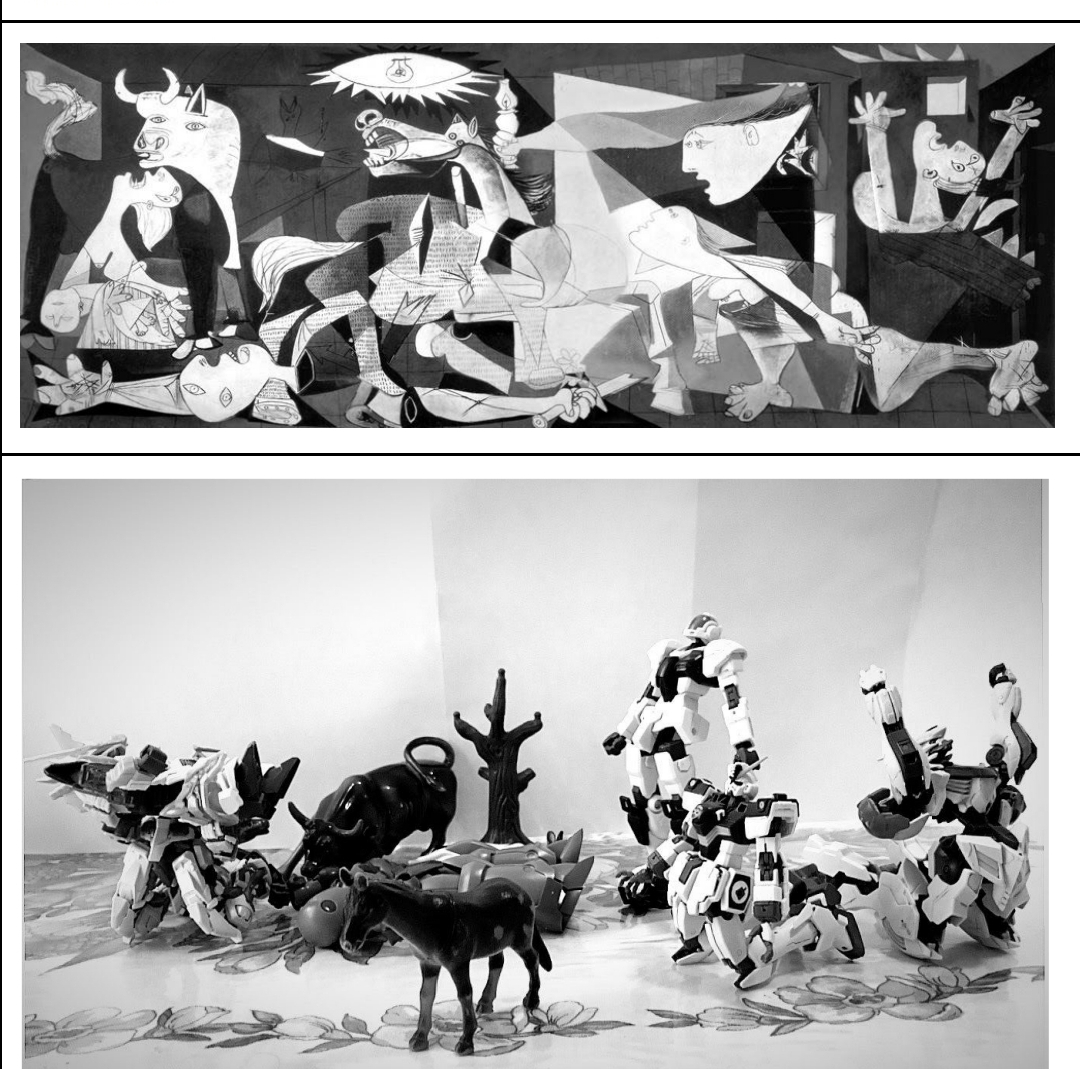 Getty Challenge
Kimberly Ramos, Visual Arts Educator (2)
What did I discover?
Challenges
Lesson design and planning
Artistic Processes: creating, presenting, responding, connecting
How I evolved…
Reflections from arts teachers doing synchronous and asynchronous teaching…
All students need to have similar platforms.
Teachers need a student account so we can experience our lessons the same way our students do.
Plan on 6 hours of prep for each hour of content.
We need to teach [and model] digital responsibility – not just citizenship – basics like:
Check email daily.
Actually respond to email.
Proofread before clicking ”send.”
Read the directions.
Considerations for moving forward (1)
Enabling student choice is effective and critical.
Balance flexibility and understanding with accountability and expectations.
Co-teaching/teaching collaboratively is useful/needed to support synchronous online learning.
Sufficient practice (rehearsal) of instruction enables fluid and well-implemented instruction.
Students need to be taught how to use a tool, before actually using the tool – demo videos and tutorials are needed.
Considerations for moving forward (2)
Establishing relationships and systems that enable timely constructive, critical feedback in conjunction with positive feedback and encouragement
Preventing and responding to feelings of isolation – especially in traditional ensemble settings that may now be individual practice and work
Experimentation, reflection, and patience is vital for innovation – we need space to try, augment, and adapt
“The problem isn’t a lack of ideas.  The problem is too many ideas.  It’s not that we need more training, but rather the time to figure out what’s really effective.  This whole Distance Learning thing was really an exercise in crisis management.  If we knew now that we would be doing this again in the fall, I could probably create a very successful sequence of lessons.  But not knowing what the fall will look like means having to wait to implement anything and risking another semester of crisis teaching.”
R. Duckworth, Music Teacher, Colton Joint Union School District
Discipline specific networks and resources to support teachers
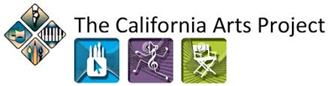 The California Arts Project (TCAP) Resources (1)
Summer 2020 Upcoming ‘From a Distance’ Virtual Offerings
TCAP’s Conversations with California Artists, Creatives, & Educators
TCAP’s Latin Music Initiative, summer webinars
TCAP’s Arts Standards Webinars
Regional and Statewide Arts Education Networks and Communities of Practice
New Arts Education Framework Update
Customized district or school-based professional learning supporting arts education
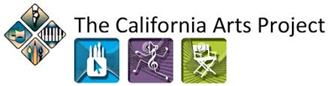 The California Arts Project (TCAP) Resources (2)
Upcoming 2021 Professional Learning
TCAP’s 14th Courageous Creativity Conference
TCAP’s Summer of Studios
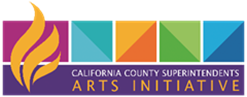 CCSESA Arts Initiative Resources (1)
Resources available at ccsesaarts.org
Creativity at the Core Professional Learning Modules: Module 2 focuses on Distance Learning
Publications such as Counties on the Move: Arts Education for All Students, and  Culturally and Linguistically Responsive Arts Learning in Action
Rural Arts Initiative which highlights strategic plans and successes
District Spotlights of school districts who are building momentum in arts education
Resources, guides, and lessons
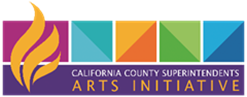 CCSESA Arts InitiativeResources (2)
Professional Learning 
State, regional, and county professional learning opportunities, colloquia, conferences, and events
Creativity at the Core: Annual summer institute 
Insider’s Guide to Arts Education Planning
Humboldt COE:  Create Humboldt & Arts and Creativity Initiative
Fresno COE: Wednesday statewide arts resources posted
San Bernardino CSS:  SBCSS Fall Arts Virtual Festival in Dance, Media Arts, Music, Theatre, and Visual Arts. 
Riverside COE: Arts Webinars for teachers and administrators
Orange County DOE: disciplinary bi-monthly Zoom network meetings
San Diego COE: Arts Leadership Community in partnerships with SouthCAP
Examples of County Office of Education Support
Additional resources & supports
Arts Standards Webinar Series produced by CDE https://bit.ly/31mFrVY  [Link no longer available]
California Art Education Association (CAEA)
California Dance Education Association (CDEA)
California Educational Theatre Association (CETA )
California Music Educators Association (CMEA)
For questions or to get more information on future webinars, please contact us at:DistanceLearning@cde.ca.gov ​
Visit our Distance Learning web page at: https://www.cde.ca.gov/ci/cr/dl/index.asp
For weekly email updates from the California Department of Education, send a blank email to:​ 
join-covid19-update@mlist.cde.ca.gov​
Long description text
Title: Social Emotional Learning 
Description: The relationships between social and emotional learning (SEL) competencies and contexts are represented by the Collaborative for Academic, Social, and Emotional Learning as a “wheel” which places SEL at the center, or hub, surrounded by five core competencies, self-awareness, self-management, responsible decision-making, relationship skills, and social awareness (represented as “spokes”). Wrapped around the five core competencies are the “where” and “how” SEL can be taught: in classrooms, through SEL curriculum and instruction; in schools, through schoolwide practices and policies; and in homes and communities, through family and community partnerships.
Return to Slide